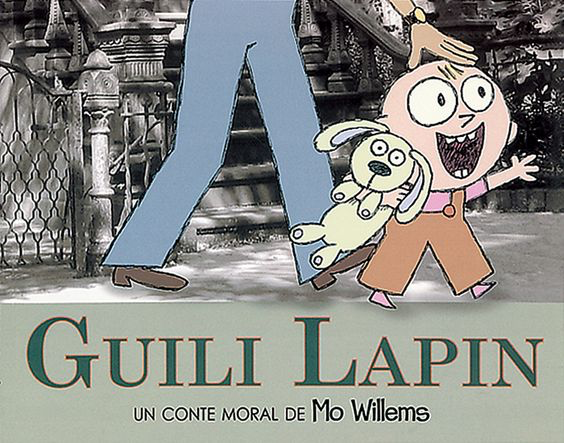 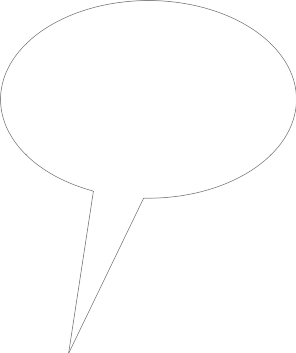 Je retrouve les images de chaque livre
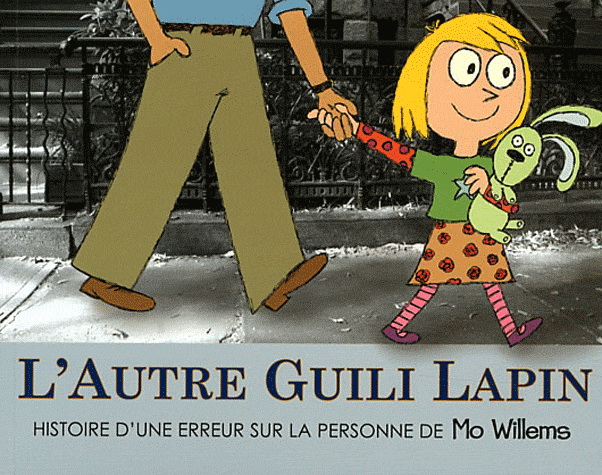 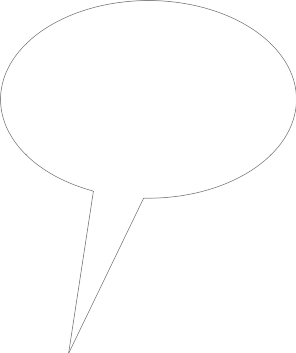 Je retrouve les images de chaque livre